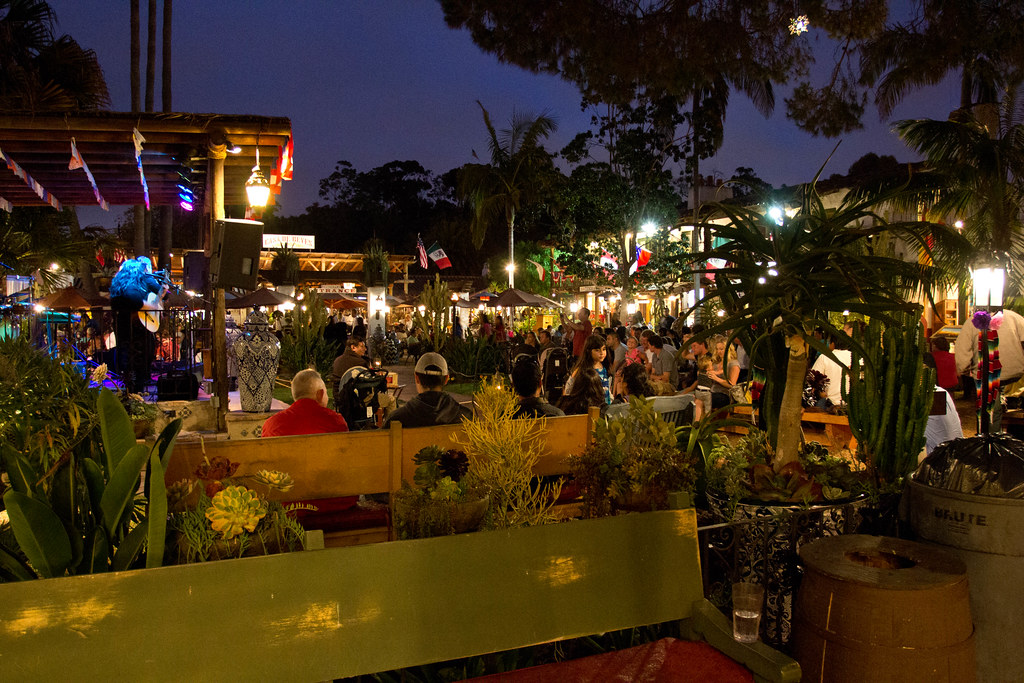 Area Studies: History of Old TownAmerican Language & Culture InstituteCSU San MarcosMarch 2022
Agenda
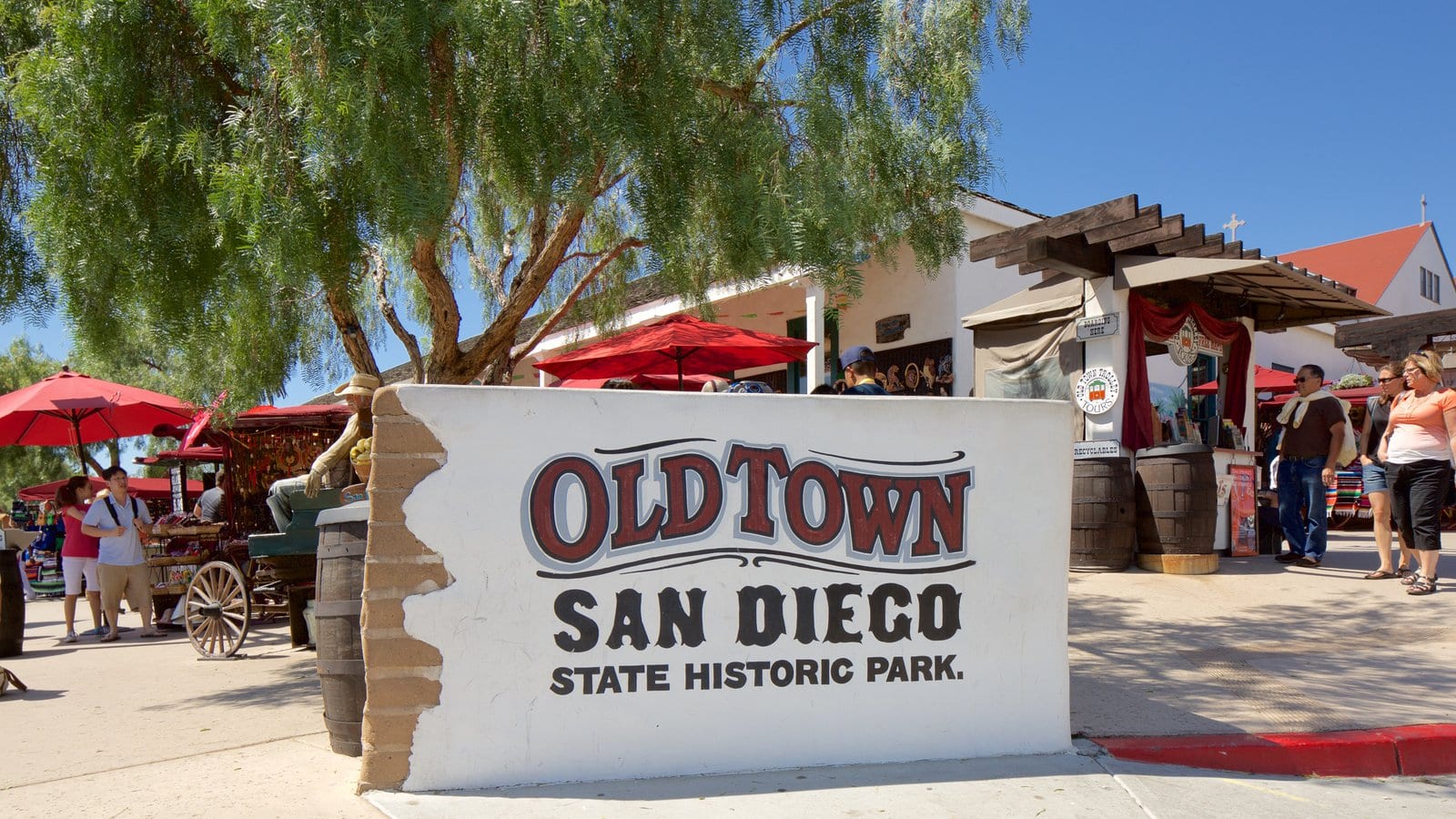 Warm-Up Conversations
Old Town—Then and Now
Group Discussion (and Activity)
[Speaker Notes: Class Time 60” CCSD  75” GT&C
12” Warm up - 7 mins group time. 5  minutes share out
28” Lecture - 4 x 7 minutes per slide (4 minutes to explanation + 3 minutes for audience participation)
15” Group Discussion (7 mins group time. 7 minutes share out)
5-7” Bonus activity, if finished early
Note: Make the breakout rooms as people come in. Take a screenshot of the group roster that pops up in case you need it
Additional Resources: 
https://www.oldtownsandiego.org/ 
https://www.oldtownsandiego.org/historyofoldtown/]
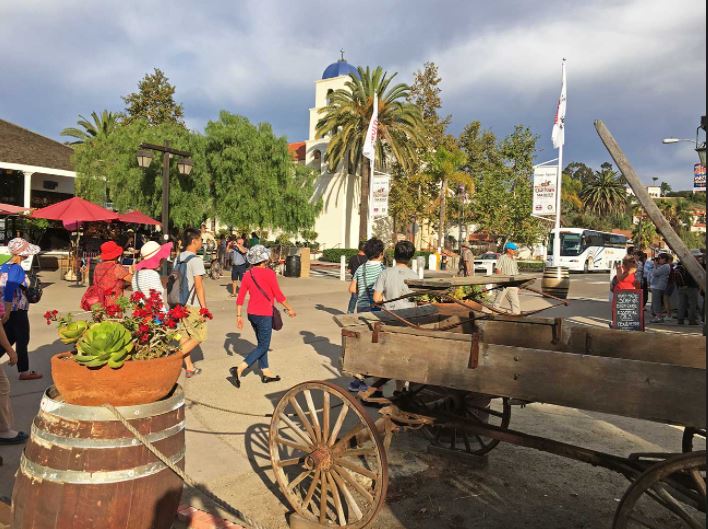 Lesson Goals:
After this lesson you will better know:

Where Old Town is
Some of Old Town’s past
What visitors can see and do in Old Town
Describing an historic Tourist Spot
Warm-Up Questions
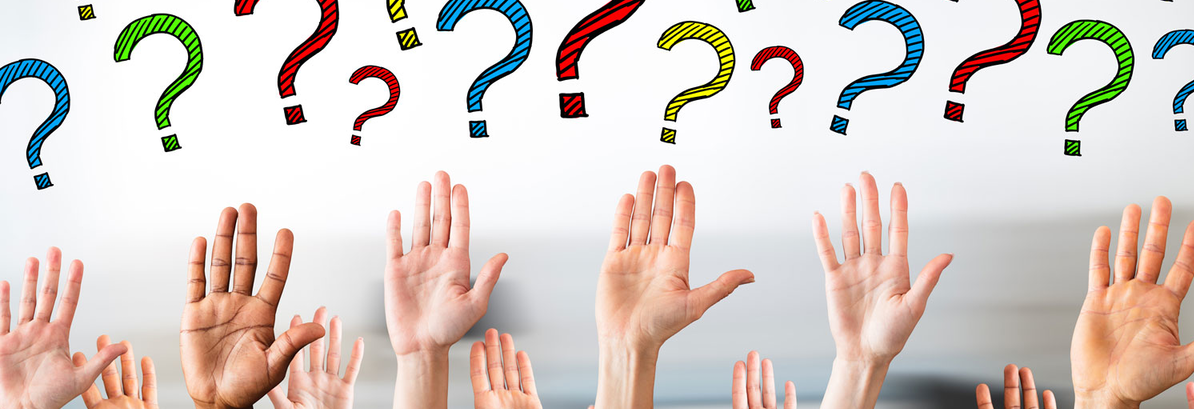 Take a screenshot, think about these questions, then discuss with your group:

What are some of the historic places in Japan? Have you been to any of those places? Are they popular?
What time period are those sites from? Why is that time period important to the history of the area?
What do you know about California history?
Do you enjoy visiting historic places when you travel? Can you tell us about any places like that which you have been to in other countries?
[Speaker Notes: Divide ss into groups of 4-6 (including 1 facilitator per group)]
Share with the class
Now, it’s your turn! Please tell us about…
What your group knows about California history 
OR
An interesting place you talked about. Where is it? Is it popular?  Why is it interesting to your group?
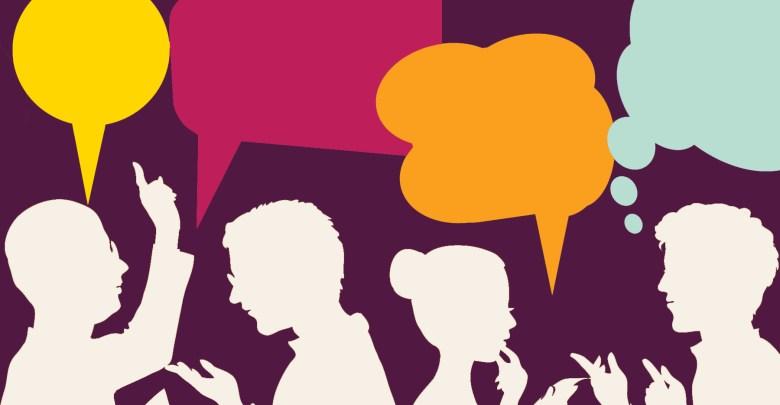 Modern San Diego
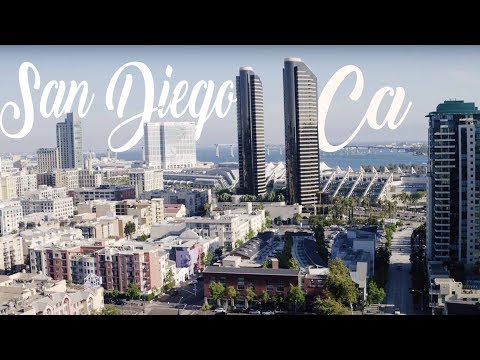 Today, San Diego is California’s 2nd largest city. 

Can you guess its current  population? (say or write in chat)
[Speaker Notes: Answer: 1.5 million people live in San Diego.
Comparison - Show modern San Diego, then contrast it with Old Town]
Modern San Diego
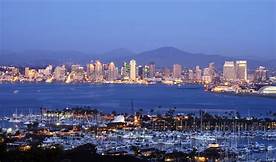 1.4 million people currently live in San Diego!
[Speaker Notes: Answer: 1.5 million people live in San Diego.
Comparison - Show modern San Diego, then contrast it with Old Town]
Old Town, San Diego, California
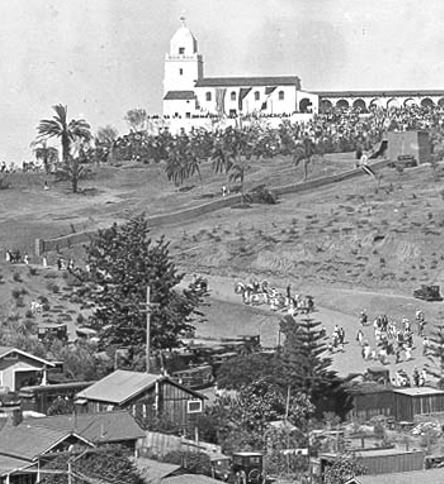 San Diego is California’s 1st European settlement. 
In the 1820s, Old Town was the only neighborhood! 
In 1850, the population was only 650!
Map of Old Town
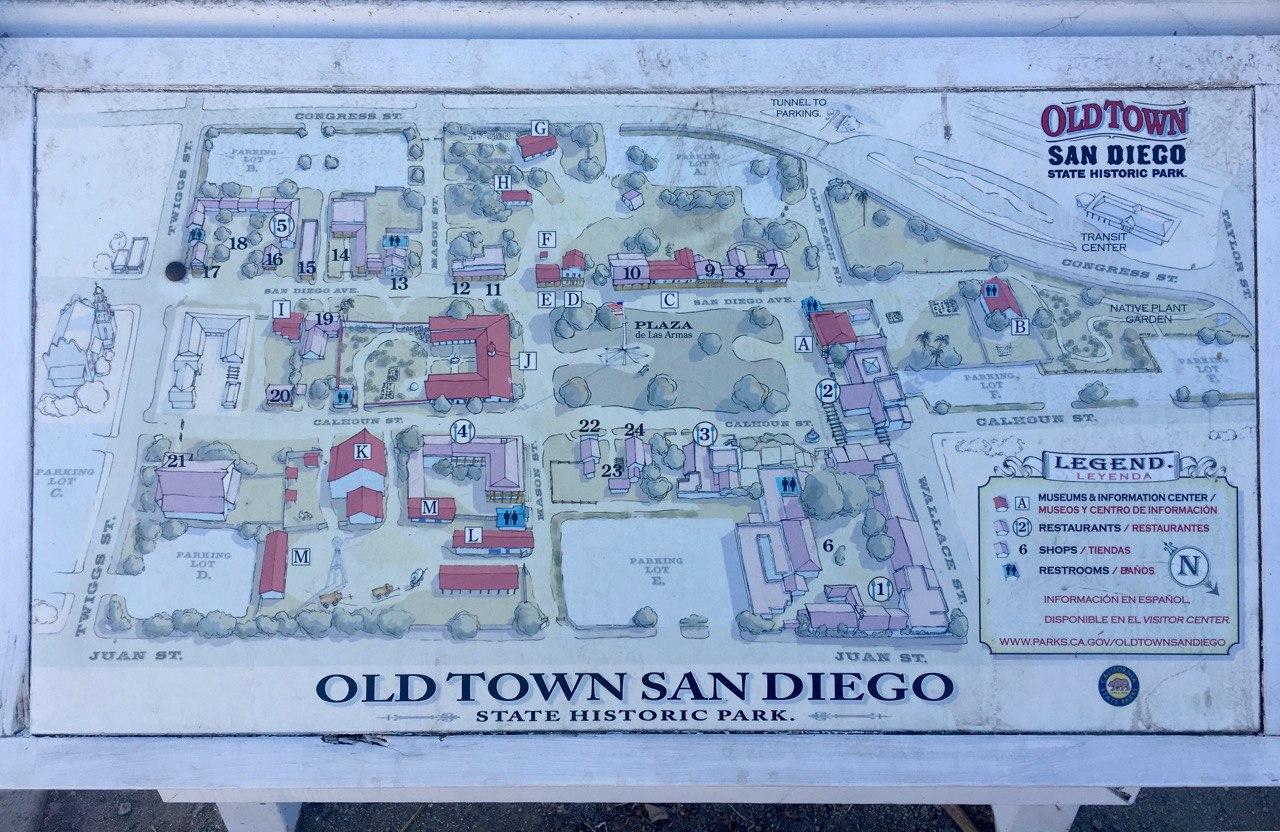 The First San Diegans
The earliest known people to live in the area now called San Diego were the Kumeyaay Native American people. 

They started living here 9,000 years ago.
European Contact
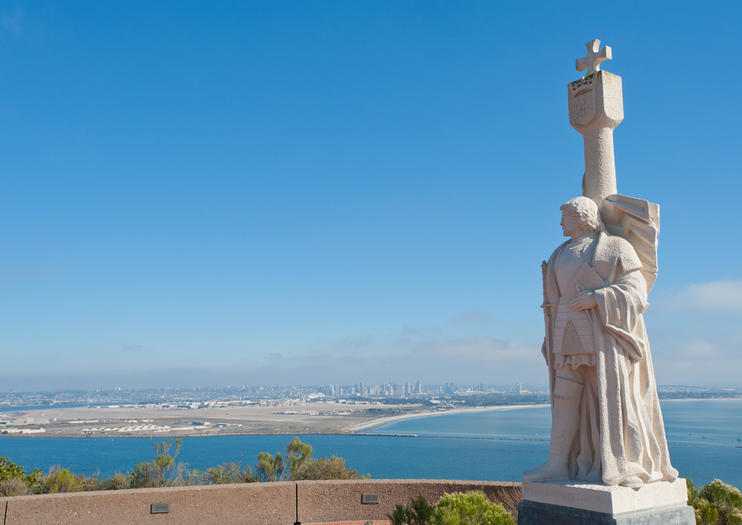 First European to visit California:
Spanish explorer Juan Rodríguez Cabrillo in 1542.
Cabrillo Point, San Diego, CA
Colonization
1769: Spain began colonizing San Diego

Mission Basilica San Diego de Alcalá, the first Franciscan mission in Alta California. 

Today, Presidio Park can still be seen and visited above old town.
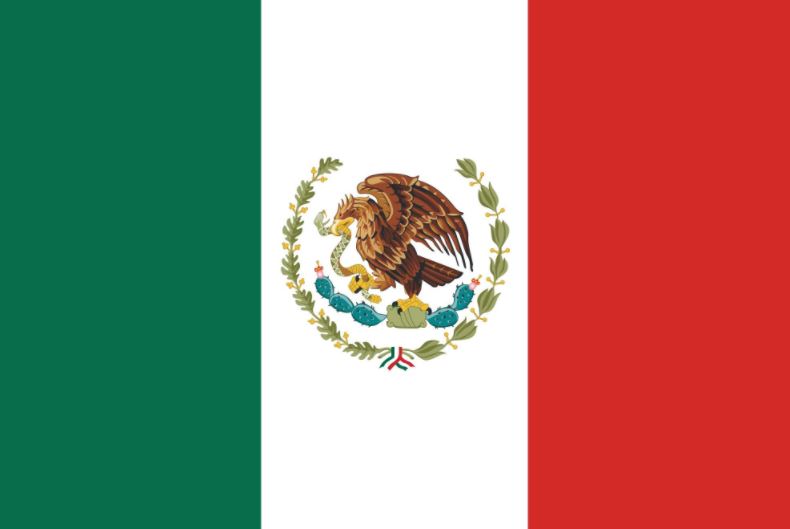 California was also a part of Mexico for a short time.

California became one of the United States of America in 1848.
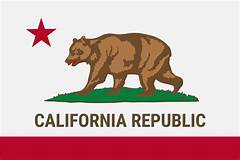 What Do You Notice?
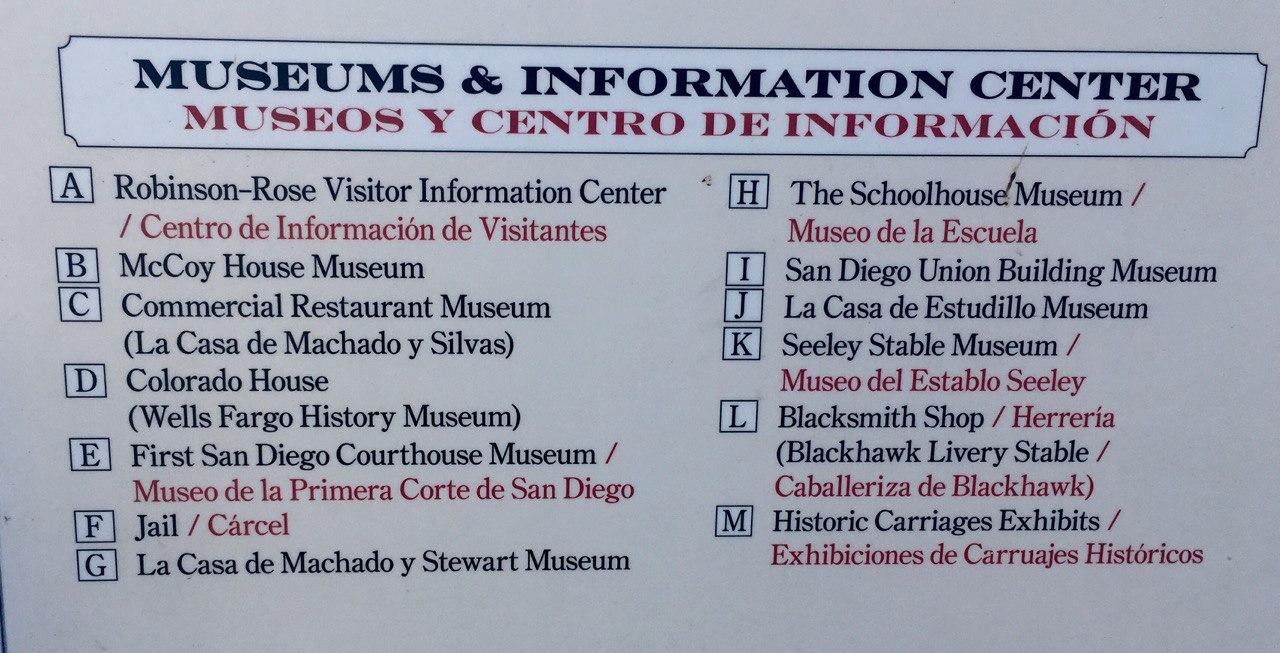 [Speaker Notes: Notice that the sign is in English and Spanish. Spanish has always been a major language in California.]
Old Town, San Diego, California
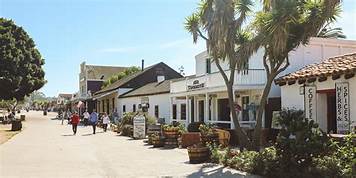 People don’t live there now.
It is now a “living history” museum. 
Traditional Mexican- and U.S. Western-style buildings, food, crafts and people in costumes.
Old Town San Diego State Historic Park
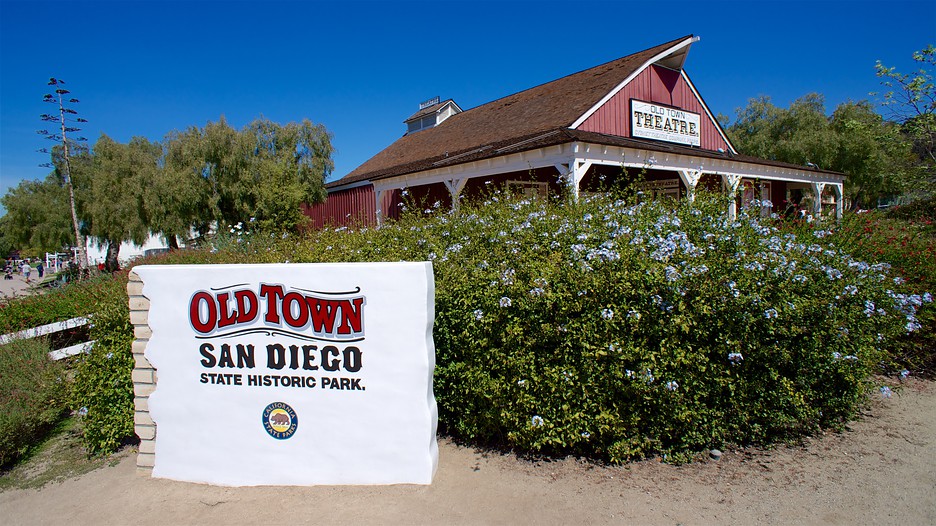 Established in 1968.

Commemorates and preserves historic buildings from the 1800s.

Numerous museums—many free to visit!
[Speaker Notes: Video 1 Shops: https://www.youtube.com/watch?v=AIx08Lh3Hd4&t=1227s
Video 2 Museums: https://www.youtube.com/watch?v=L5U6rlWuiGE 
Video 3 with market: https://www.youtube.com/watch?v=_gSYXlkqmN8]
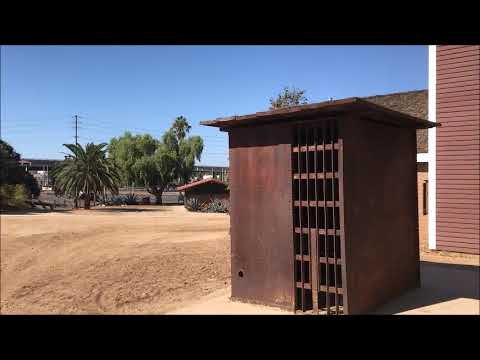 San Diego bought a cage and put its first escape-proof jail in the Old Town Plaza in the 1850s.
[Speaker Notes: Jail & Other Builidngs: https://www.youtube.com/watch?v=WVTLKr123u0
School House: https://www.youtube.com/watch?v=CUf8lGR0QoM]
San Diego’s 1st Public School
Wood-frame building from 1865
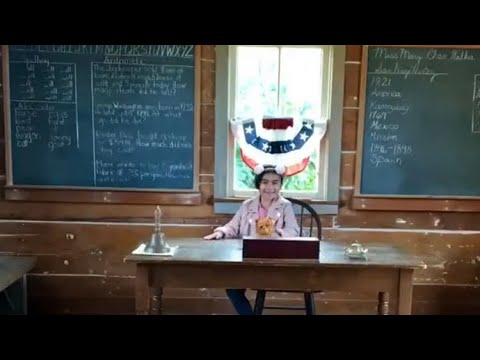 [Speaker Notes: Jail & Other Builidngs: https://www.youtube.com/watch?v=WVTLKr123u0
School House: https://www.youtube.com/watch?v=CUf8lGR0QoM]
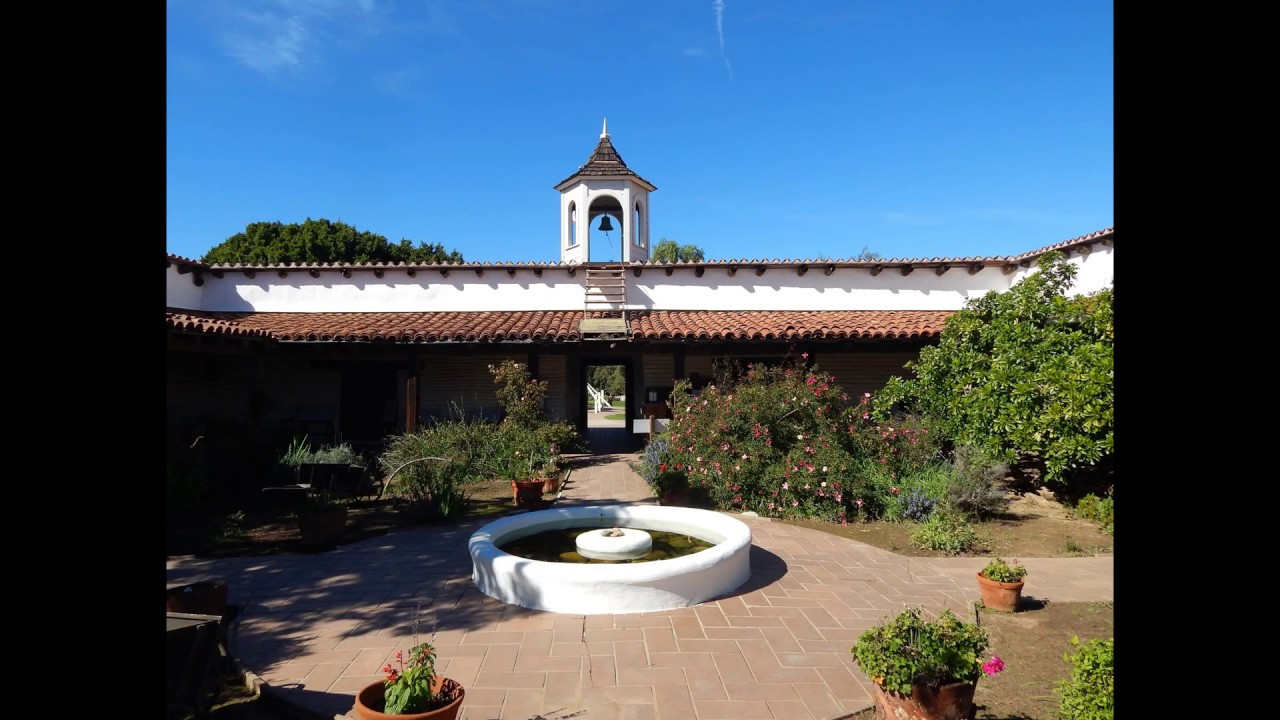 La Casa de Estudillo
An original adobe mansion.

Adobe means “brick made of mud” and was the name given to houses built from this material.
La Casa de Machado y Stewart
An original adobe from the 1830s
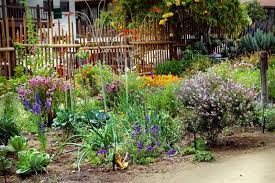 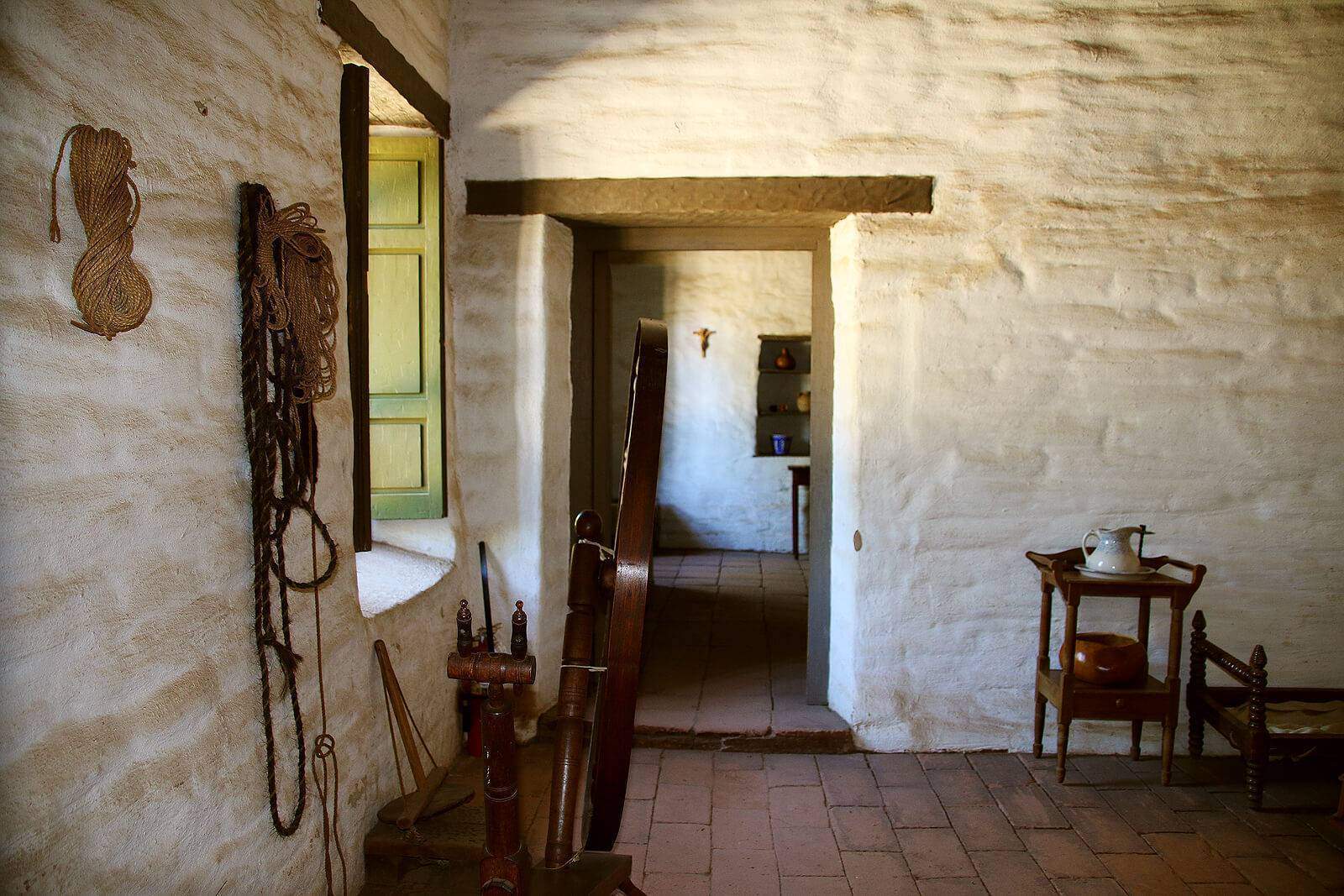 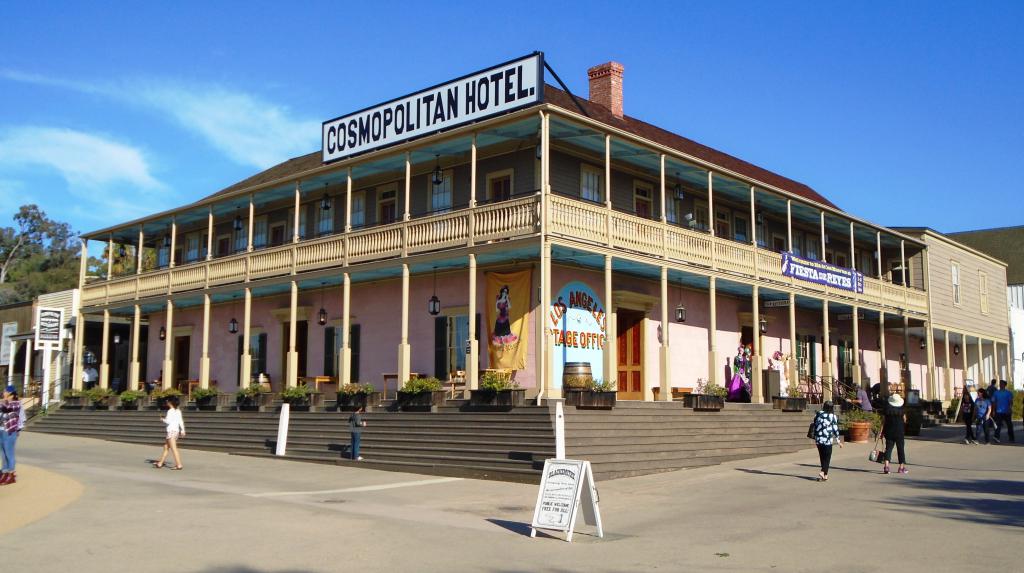 The Cosmopolitan Hotel
Restored original adobe mansion from 1869.

Still operating as a hotel.
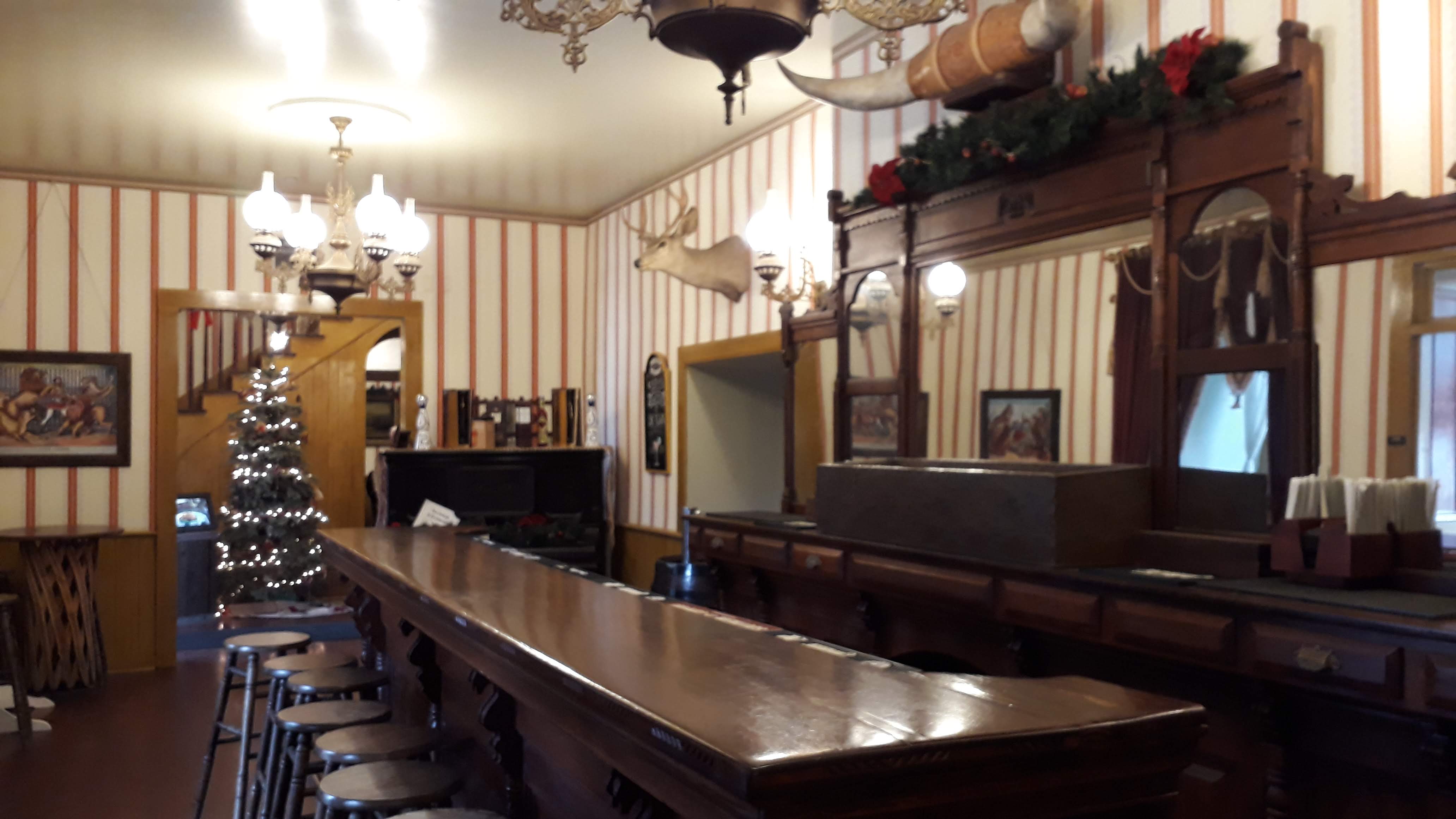 Bank StagecoachWells Fargo Museum
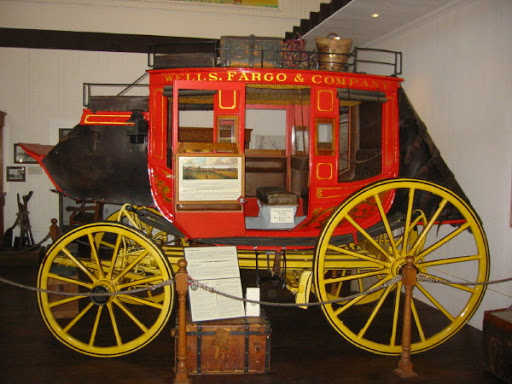 In early California, people had to transport everything by horse or by a horse-drawn vehicle like this one.

There was no faster land transportation, and they traveled on dirt roads.
Old Town Tour
Old Town Employees
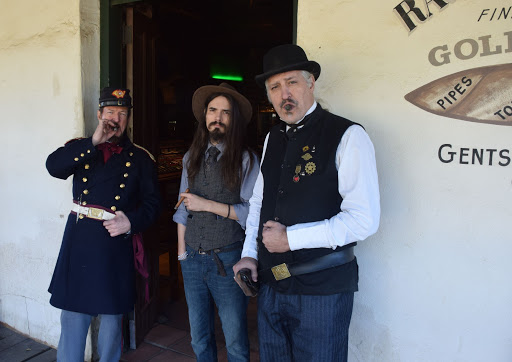 People who work here often dress in costumes like people from the 1800s.
[Speaker Notes: Video 1 Shops: https://www.youtube.com/watch?v=AIx08Lh3Hd4&t=1227s
Video 2 Museums: https://www.youtube.com/watch?v=L5U6rlWuiGE 
Video 3 with market: https://www.youtube.com/watch?v=_gSYXlkqmN8]
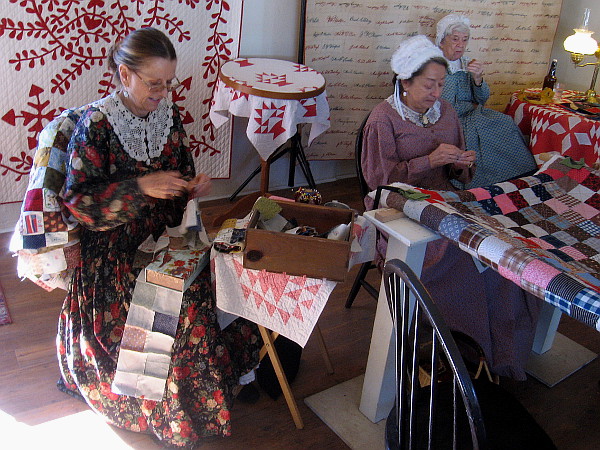 Old Town Employees
Staff demonstrate activities that would have taken place in the 1800s. 

These women are “quilting.”
[Speaker Notes: Video 1 Shops: https://www.youtube.com/watch?v=AIx08Lh3Hd4&t=1227s
Video 2 Museums: https://www.youtube.com/watch?v=L5U6rlWuiGE 
Video 3 with market: https://www.youtube.com/watch?v=_gSYXlkqmN8]
Traditional American Quilt
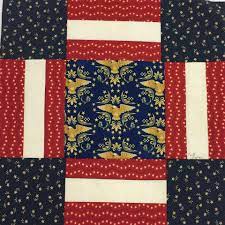 [Speaker Notes: Video 1 Shops: https://www.youtube.com/watch?v=AIx08Lh3Hd4&t=1227s
Video 2 Museums: https://www.youtube.com/watch?v=L5U6rlWuiGE 
Video 3 with market: https://www.youtube.com/watch?v=_gSYXlkqmN8]
Shopping and Dining
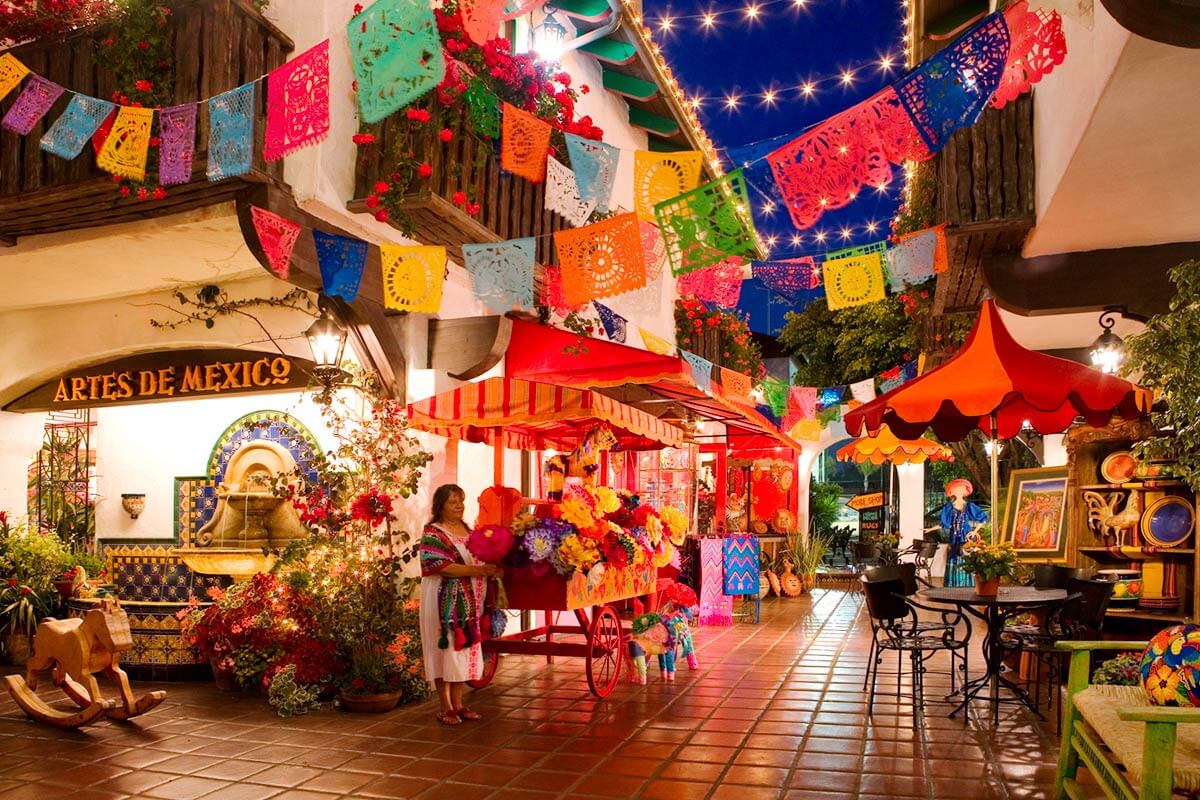 More than 100 shops and restaurants can be found in the park and its surrounding streets.
Souvenir shops, art galleries, crafts, pottery, silver jewelry—and much more!
Old town is full of shops, restaurants, and entertainment.
Food!
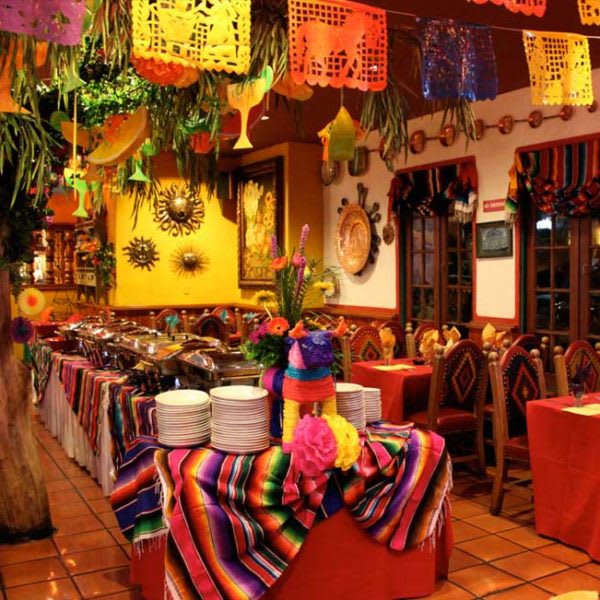 A Mexican- style restaurant
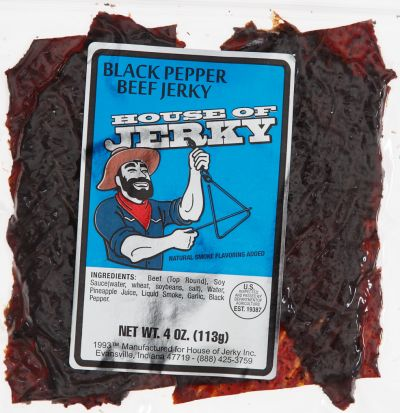 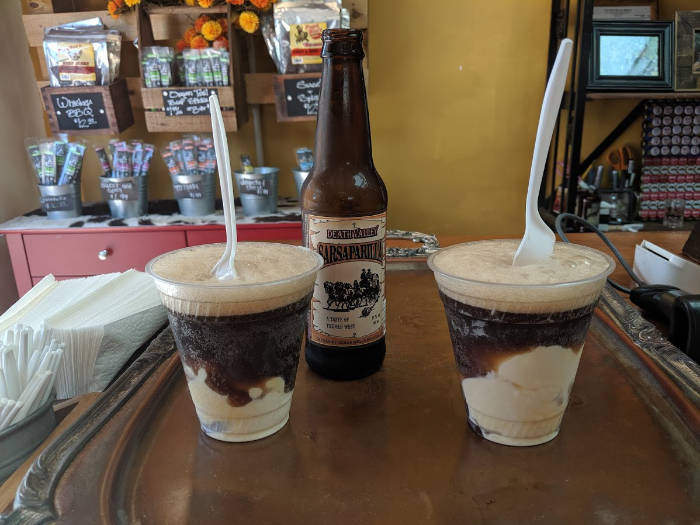 Many restaurants and shops have traditional Western American and Mexican foods.
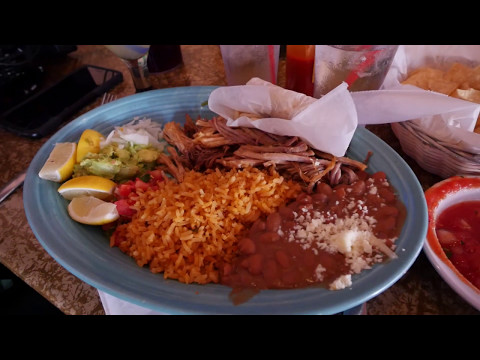 [Speaker Notes: Mexican Food - https://www.youtube.com/watch?v=Iod73yGrm0g 
Root Beer - a delicious drink invented in the 1800s
Jerky - Dried meat that was long lasting and easy to transport in a time before refrigerated trucks]
Making Hand-made Tortillas
Traditional Mexican Dancers
Traditional Mariachi Musicians
Baile Folklorico
The “Haunted” Whaley House
The Whaley house is said to be one of America’s most haunted homes. 

Criminals were executed here before the house was built. That is why people believe it is haunted. 

California State Registered Landmark
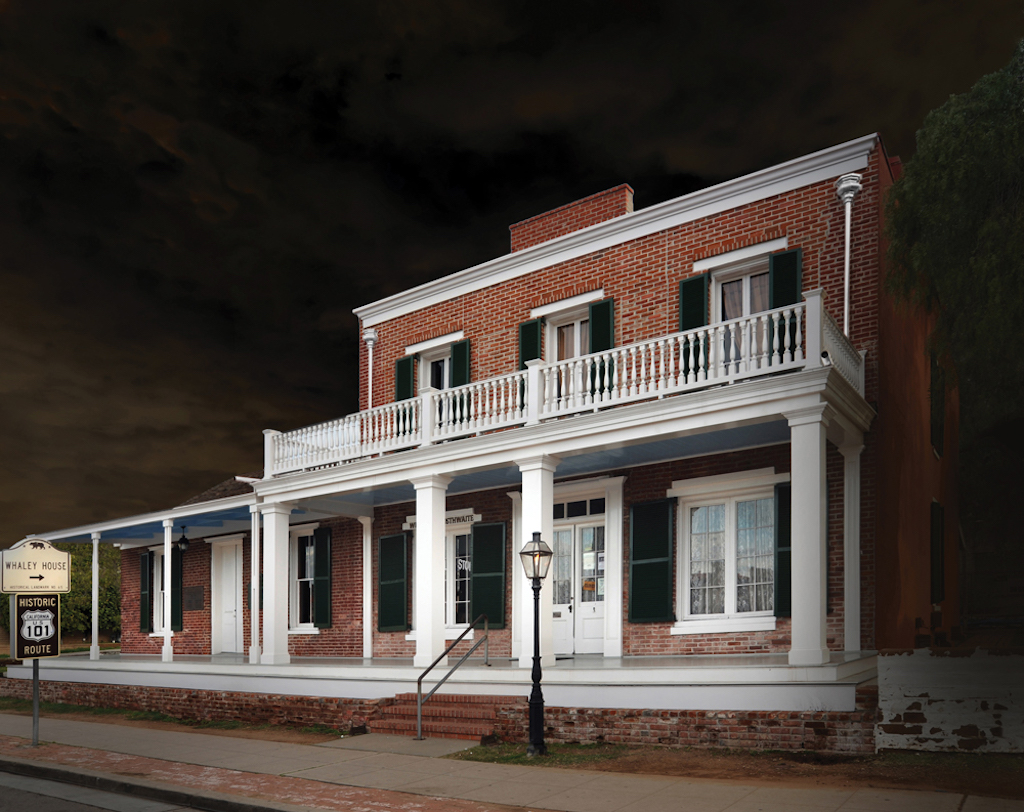 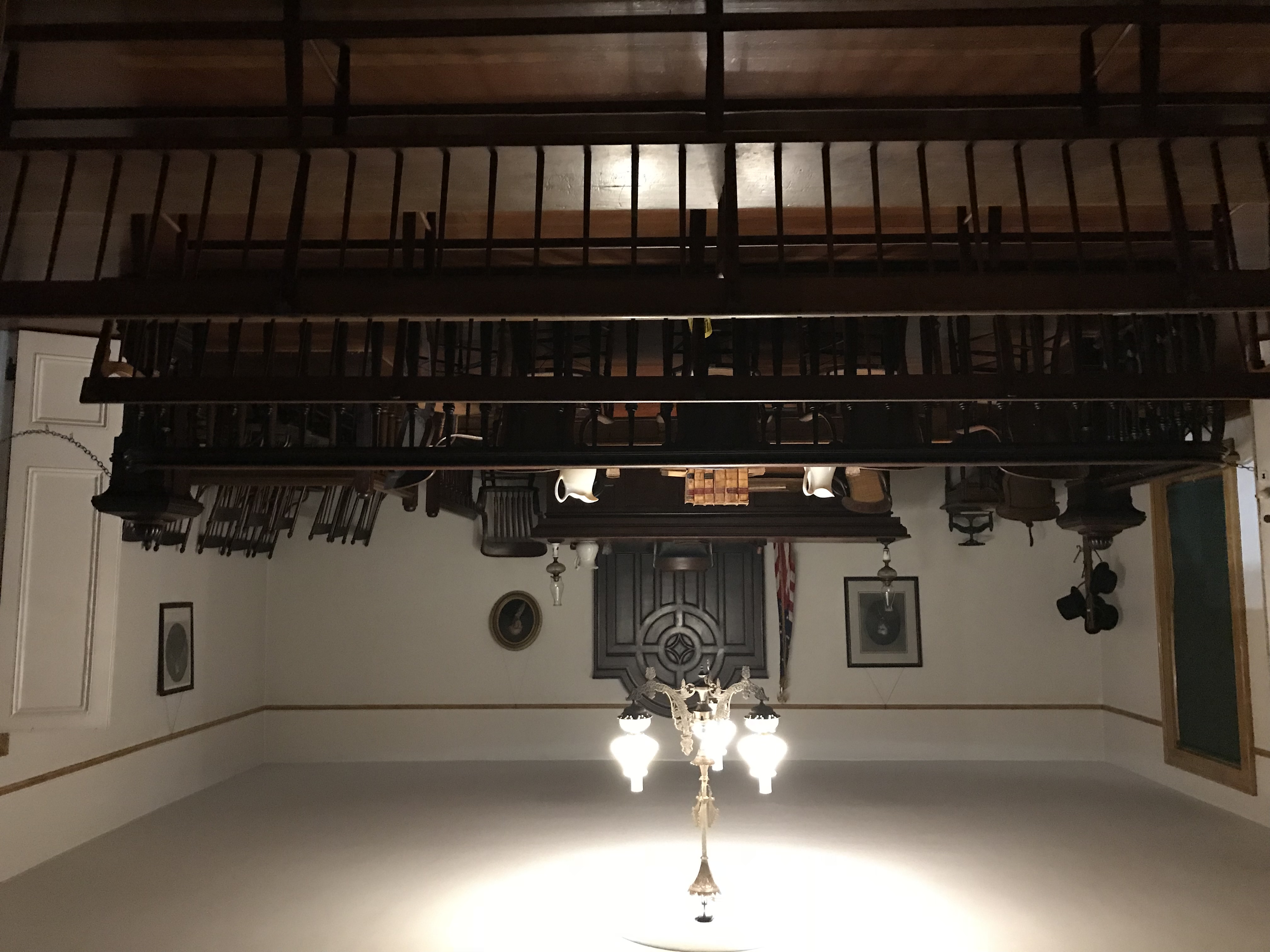 Whaley House (my pictures)San Diego’s 1st Courthouse
Whaley House (my pictures)Dining room
Whaley House (my pictures)San Diego’s first theater
Group Discussion
Think about these questions and talk with your group:
If you visited Old Town, what would you like to see and do most?
What is one thing you learned about San Diego and/or Old Town today?
What other historic places can you find in California? (Google it.)
San Diego allegedly has other “haunted” places - can you find out what some of them are? Do you have similar stories in Japan?
Extra Questions:
How many people live in San Diego Today?
How many people lived in San Diego in 1850?
What is one famous landmark in San Diego?
Why does exist (who lived there, etc.)?
Aside from English, what is the main language of this area?
In early California, people transported things by _____.
What types of food can be found in Old Town?
What types of buildings can you see in Japan’s historic places?
Are there special shops and restaurants in Japan’s historic places? If yes, what kinds of things can be found?
Is there special entertainment in Japan’s historic places (Example: traditional dancers)?
[Speaker Notes: Kahoot or they can try to answer questions in groups
Student view: https://kahoot.it/challenge/03168031?challenge-id=29cc76d0-97d8-4716-a18a-b61ca2f04a4d_1606169085445 
Teacher View: https://create.kahoot.it/share/old-town-comprehension-questions/8990727e-9bcd-4611-9820-974221164ba8 


What is one famous landmark in San Diego? 
Old Town, The Jail, The Schoolhouse, The Bank Stagecoach, The Whaley House
1.5 million people live in San Diego today
650 people lived in old town in 1850
Old town is preserved for our education and appreciation
Old town was a complete town
English and Spanish are the main languages
The population of early san diego was small
In early california, people transported things by horse
Some traditional foods are root beer, jerky, and tortillas.]
ACTIVITY:  A GREAT PLACE TO VISIT HISTORY
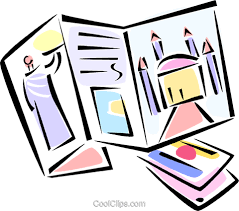 Create a post about an historic place your in your hometown (or another part of Japan).
What is it famous for?
If we visit, what should we see and do?
Any other important information?
Post to Forum on the Cougar Course.
Include illustrations if possible